USING RAIN RADAR TO ESTIMATE THE SIZE OF FLOOD EVENTS
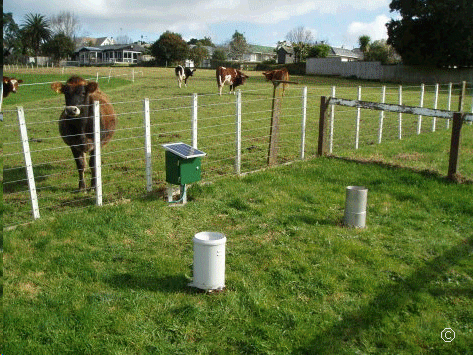 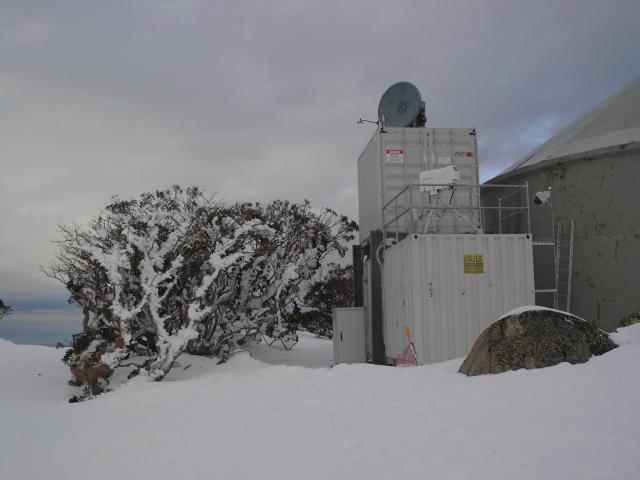 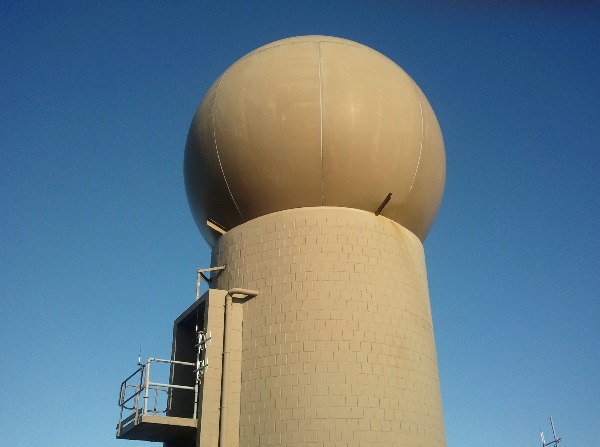 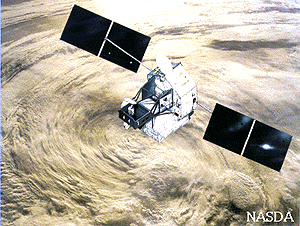 Luke Sutherland-Stacey Weather Radar NZ luke@weatherradar.co.nz
Tom Joseph Mott MacDonald
Geoff Austin University of Auckland g.Austin@Auckland.ac.nz
Ken Williams and Nick Brown, Auckland Healthy Waters
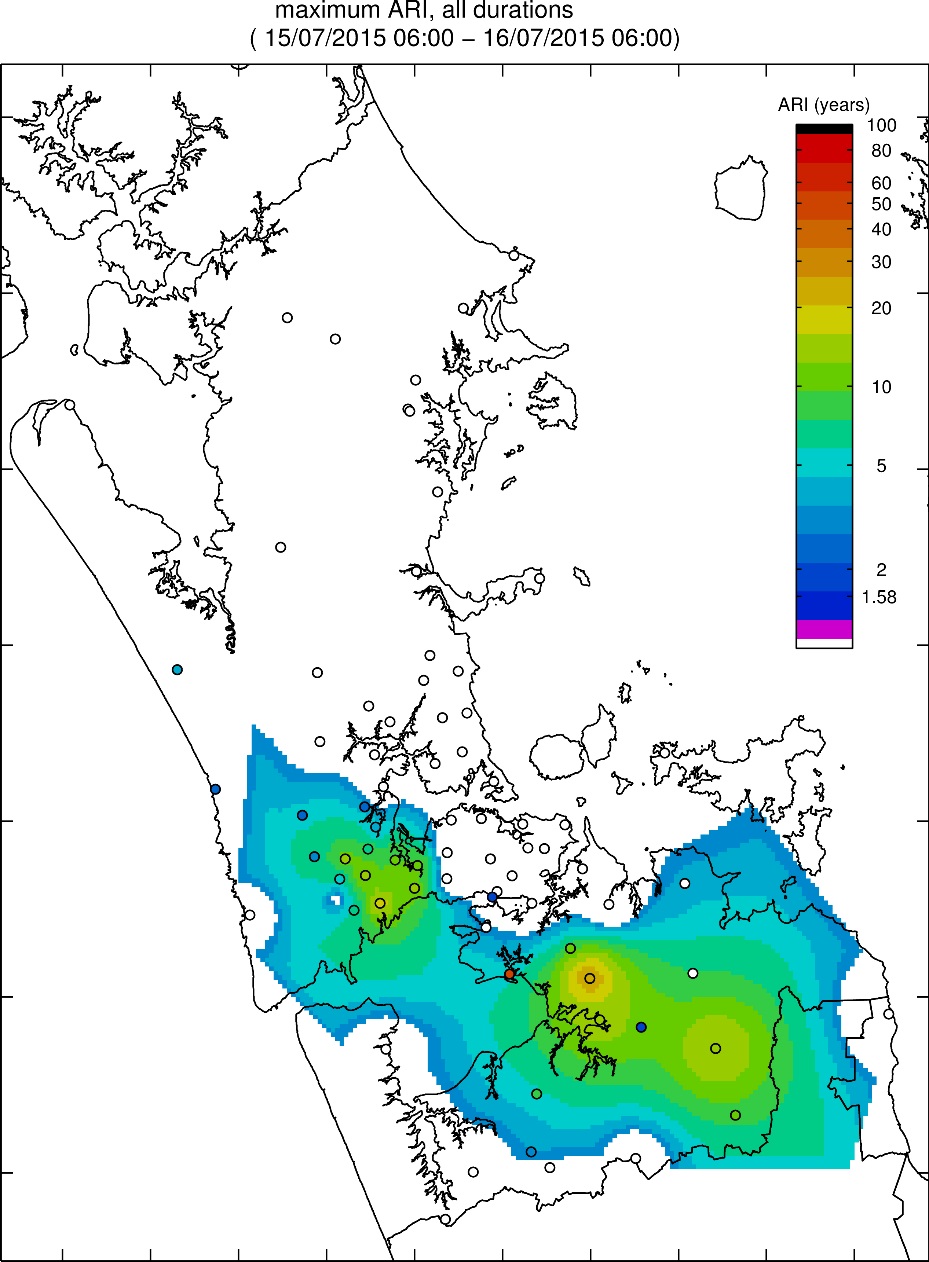 Estimating Flood events with Rain Gauges
Resulting ARI estimates are spatially smooth

Is there more variability between the rain gauge locations which might better explain observed flooding?
Rainfall Quantification: Observation Systems
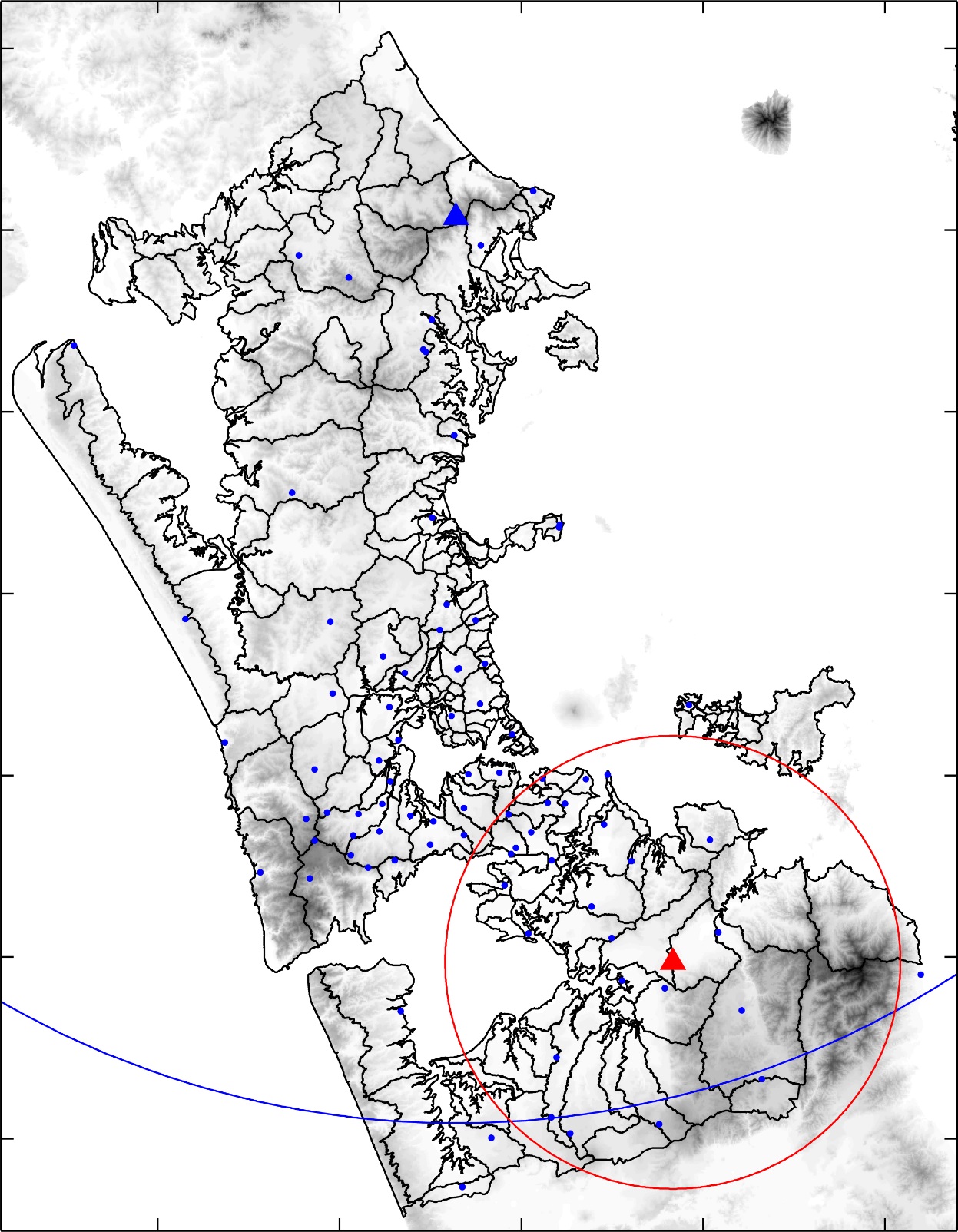 Metservice Radar
Two Radar systems are available in Auckland. 
NZ Metservice: large permanent radar station
UoA: small (including mobile) research radars

Significant post processing is required to yield good quality radar data

MILSOM, G.  et al. Project Storm 2 - A "world class" strategic planning tool. Water New Zealand Conference. 19-21 September, Energy Events Centre, Rotorua 2007.
University of Auckland Field Site (20 km range)
100km Range
Radar Data preparation
Data handling
Binary manufacturer radar data format
Polar to GIS coordinate system (NZTM) mapping
Automatic QC
Ground clutter (hills, buildings and trees)
2nd trip echoes
Other R/F transmitters
Advection between scans







Radar/Rain gauge correction
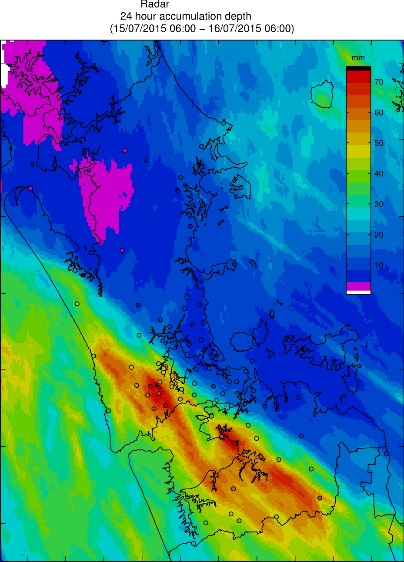 Frame n
Frame n+1
Frame n+a (0<a<1)
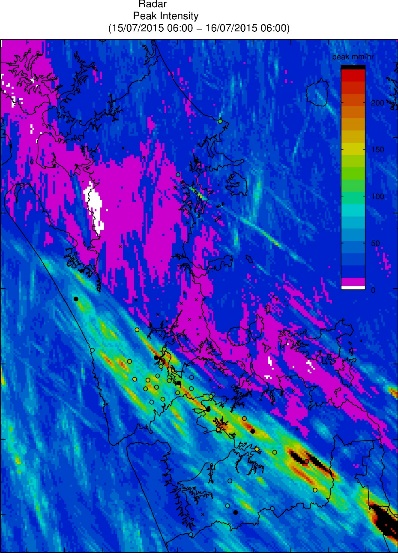 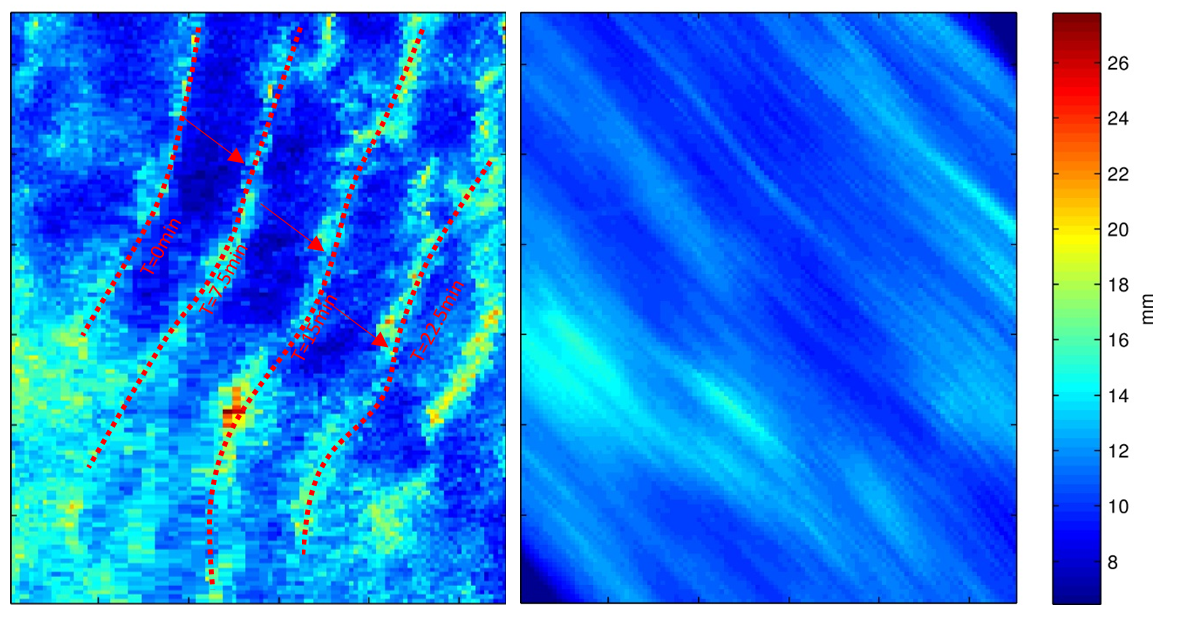 Post Event Reporting July 2015
Now Auckland Stormwater is investigating the use of Radar for stormwater event analysis.

An event July 2015 is the first to be investigated with this method.
… and big differences between using rain gauges and radar for calculation of ARI statistics.
Current Work:
Post Event Reporting July 2015
Radar
Rain Gauge
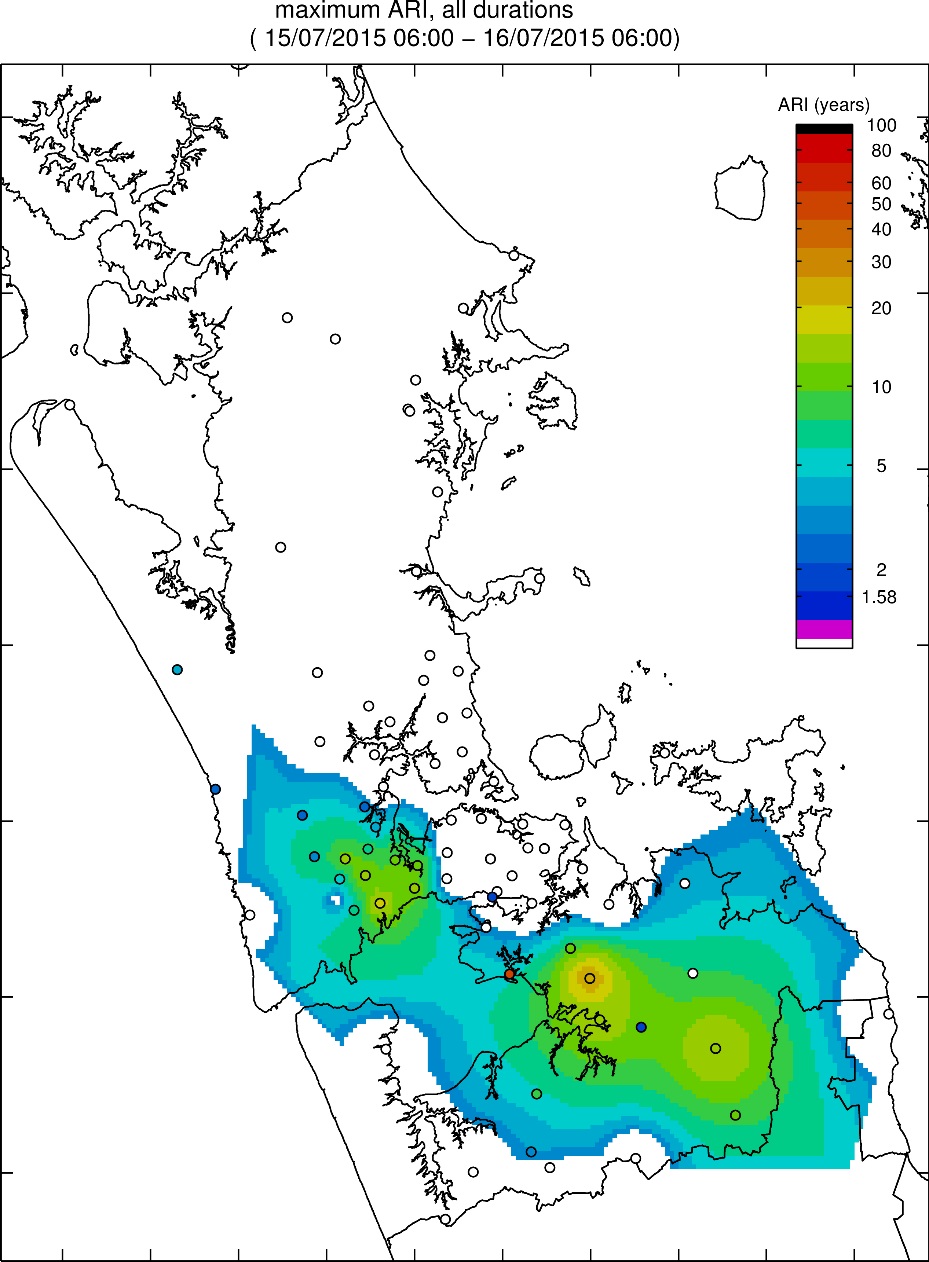 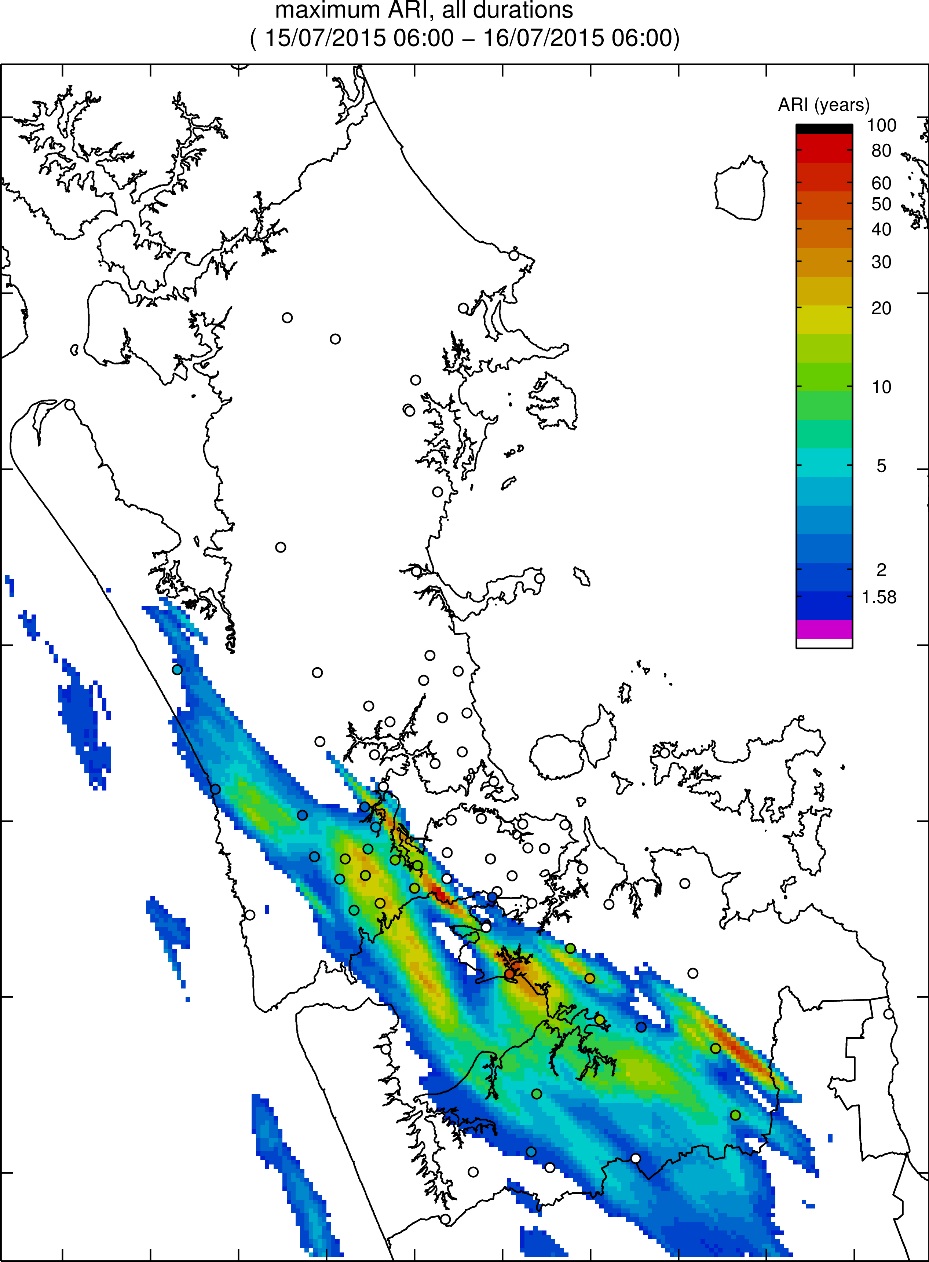 Current Work:
Post Event Reporting July 2015
… which can help to explain the location of Requests of Service.
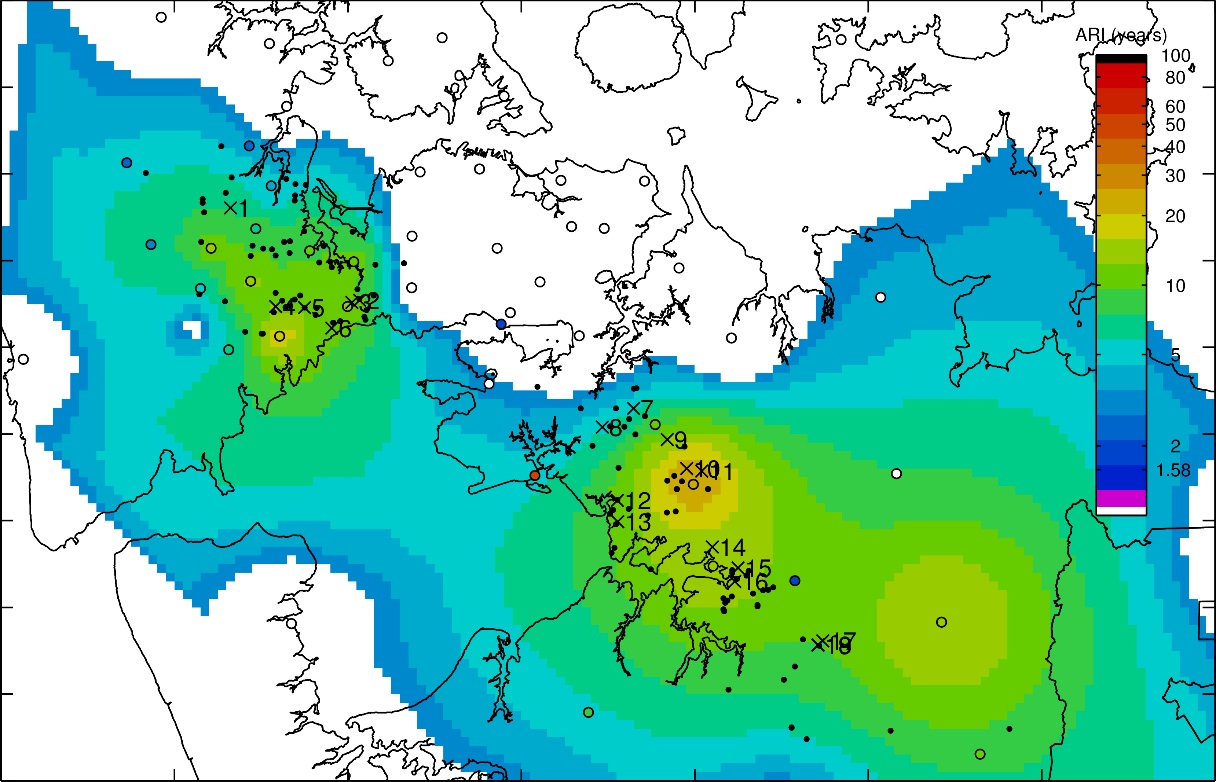 Non- habitable RFS

Habitable RFS
Current Work:
Post Event Reporting July 2015
… which can help to explain the location of Requests of Service.
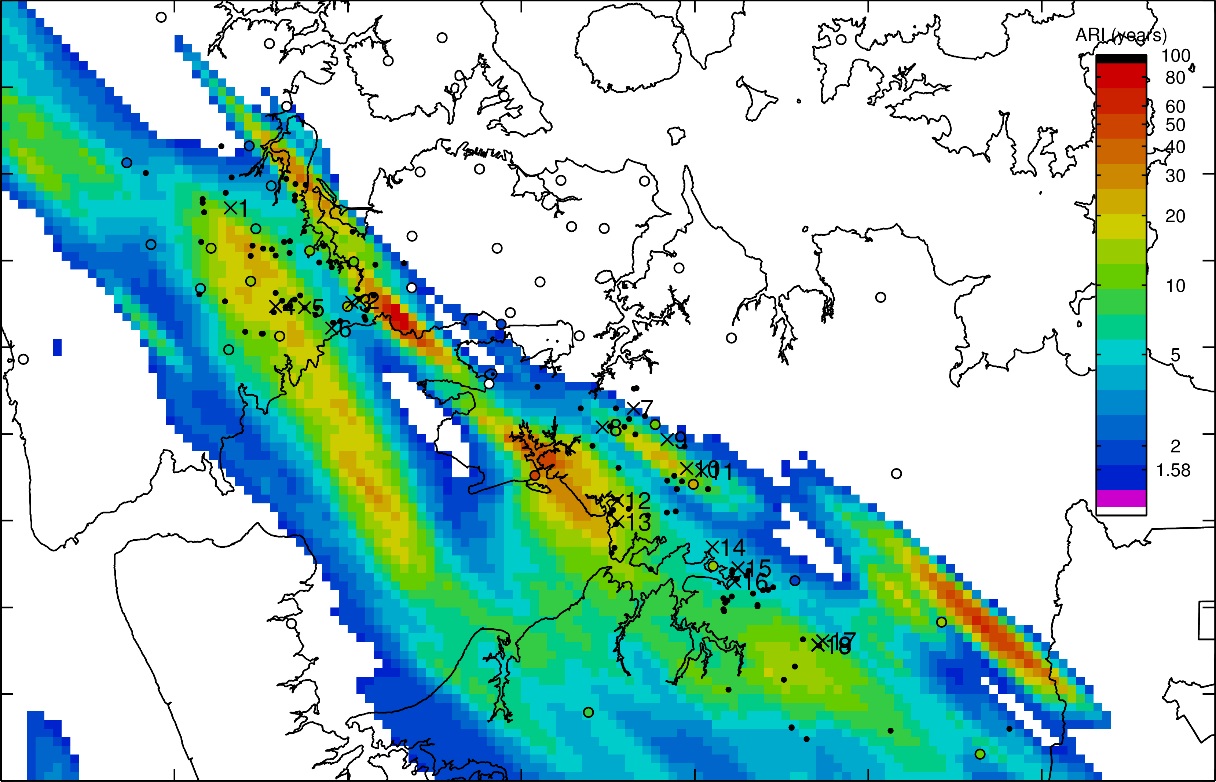 Non- habitable RFS

Habitable RFS
… and highlights differences between using rain gauges and radar for calculation of ARI statistics…
Current Work:
Post Event Reporting July 2015
Radar
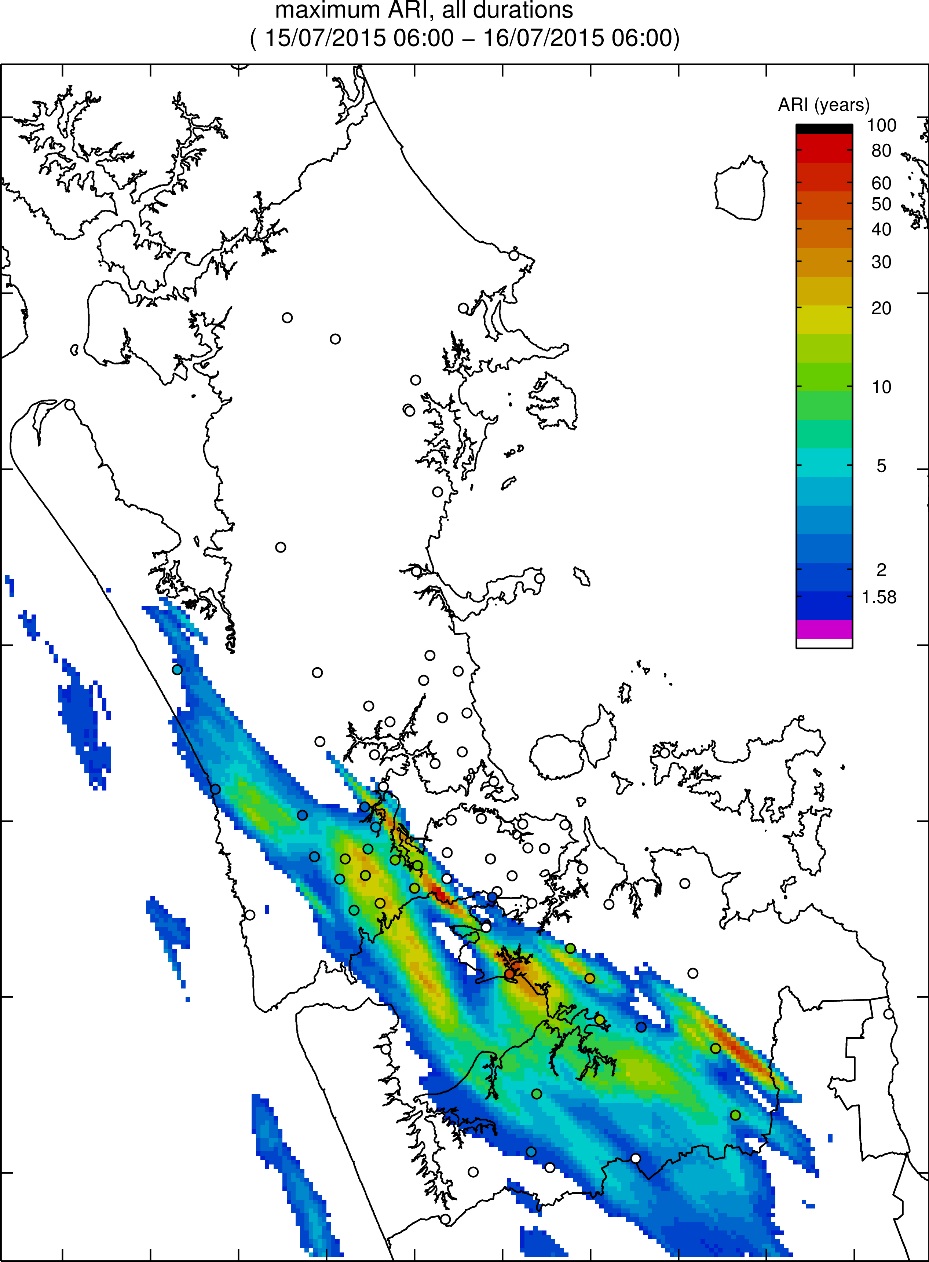 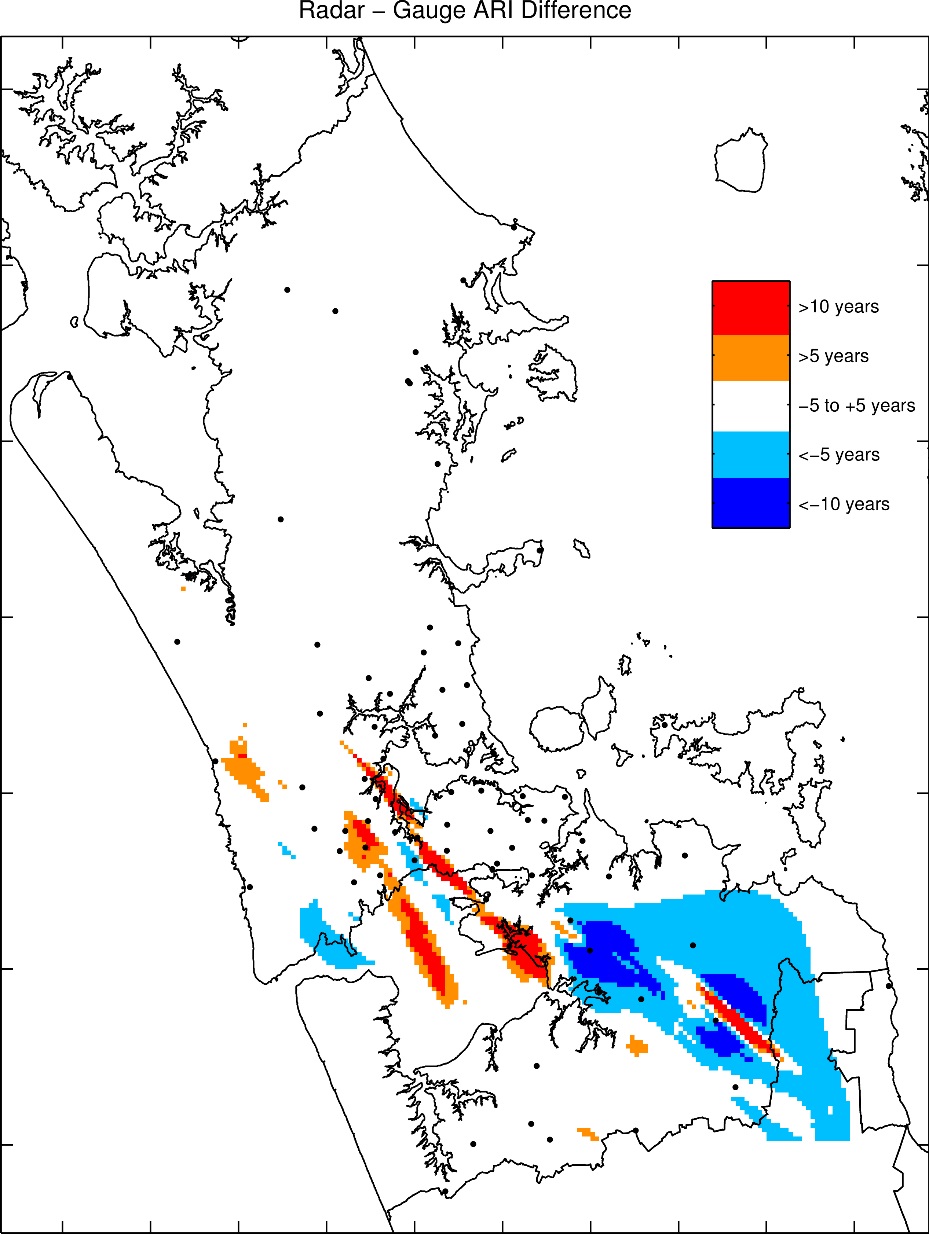 Where to from here?
Operational use of radar data planned. (H2KnowHow interface)
1 hours Radar Nowcasts for operational stormwater management
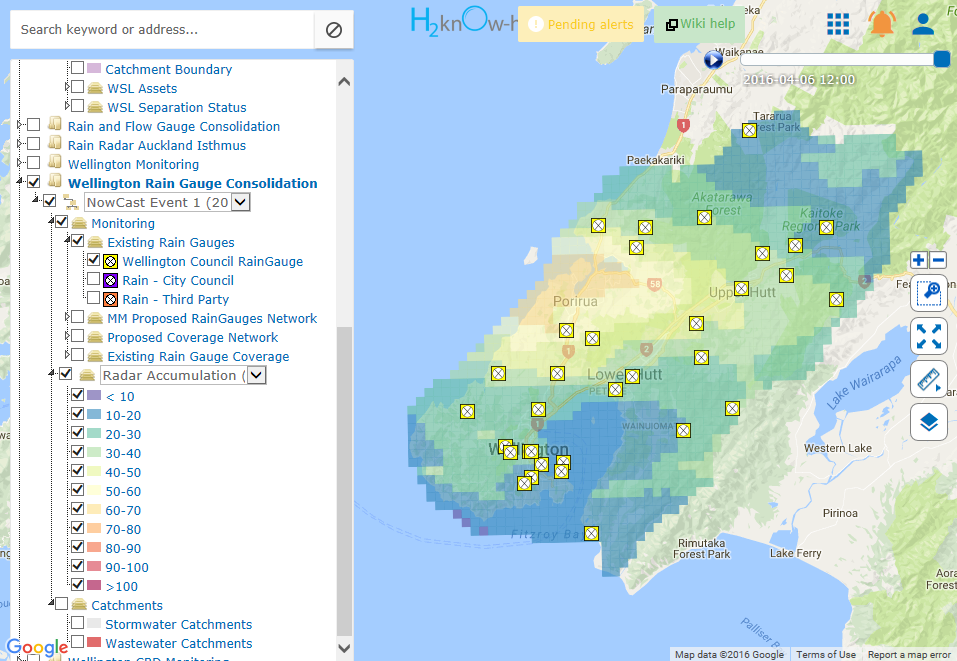 Where to from here?
Operational use of radar data planned. (H2nOw-How interface)
1 hours Radar Nowcasts for operational stormwater management